PRODA
Register accounts
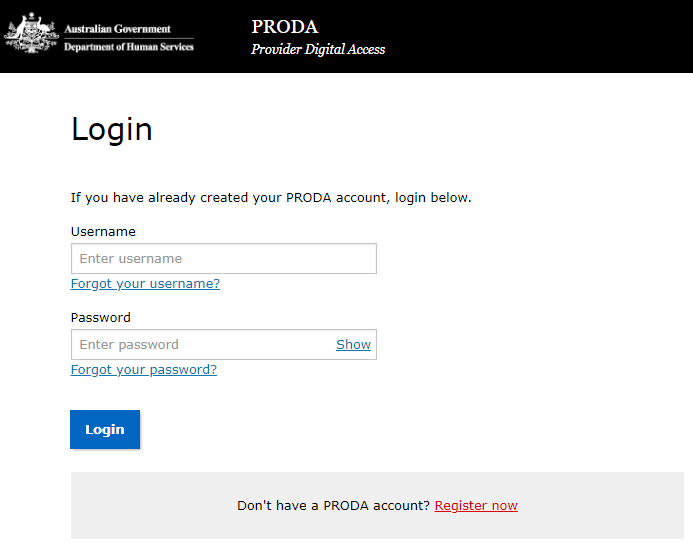 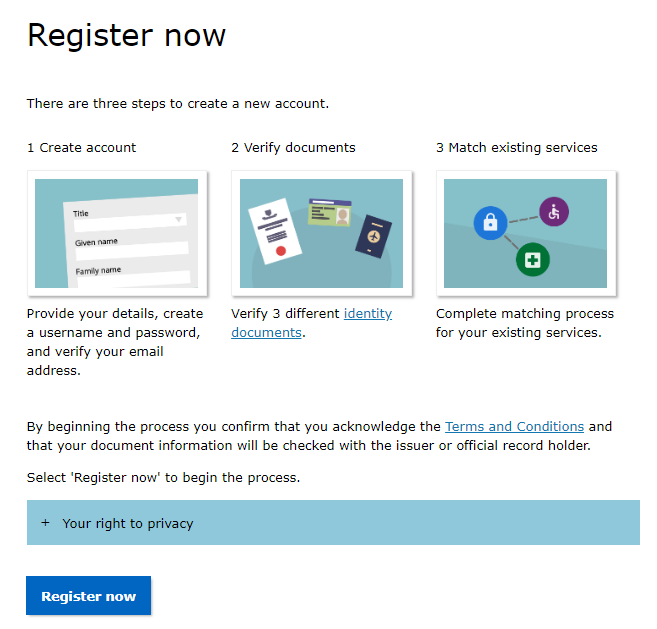 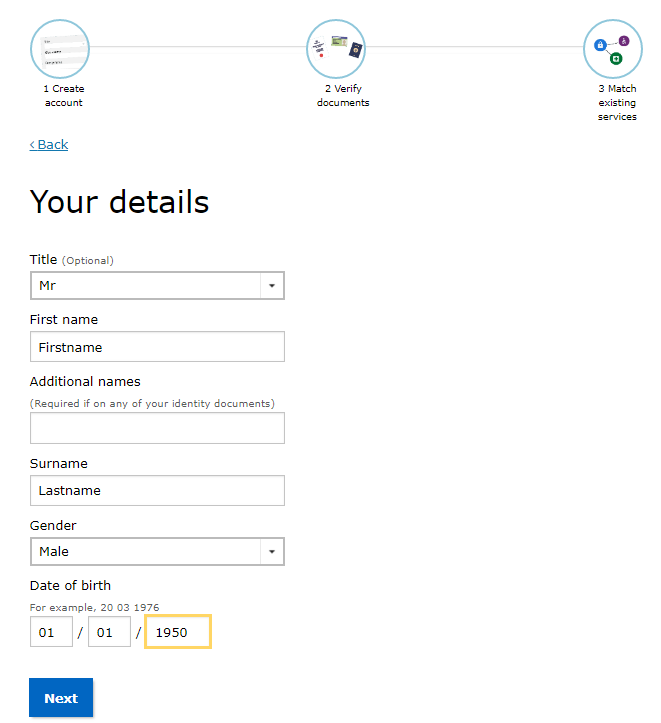 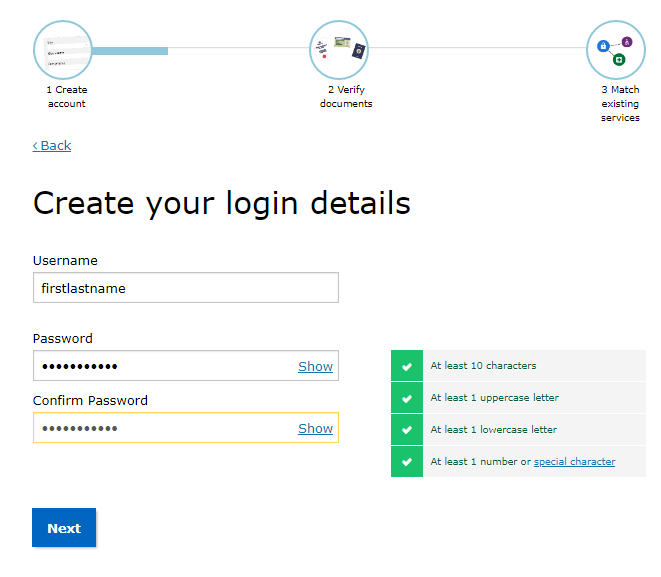 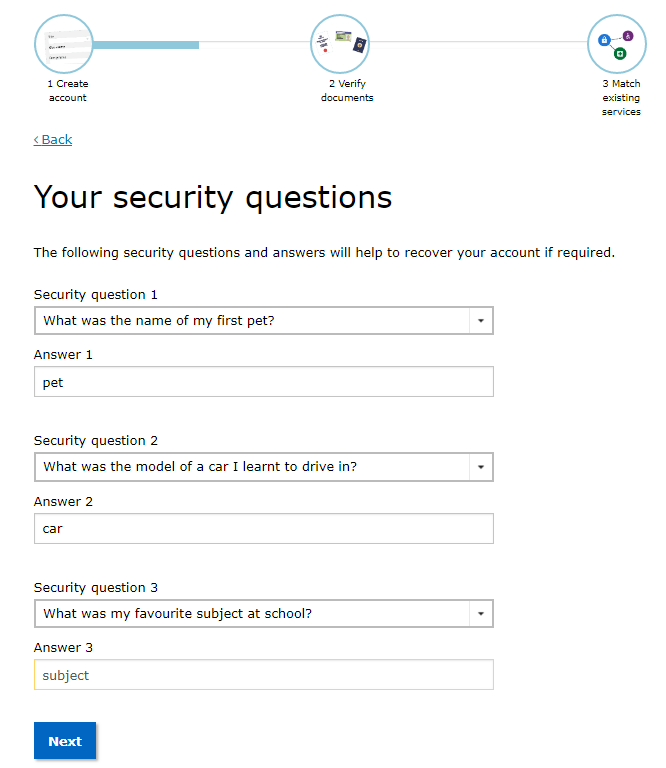 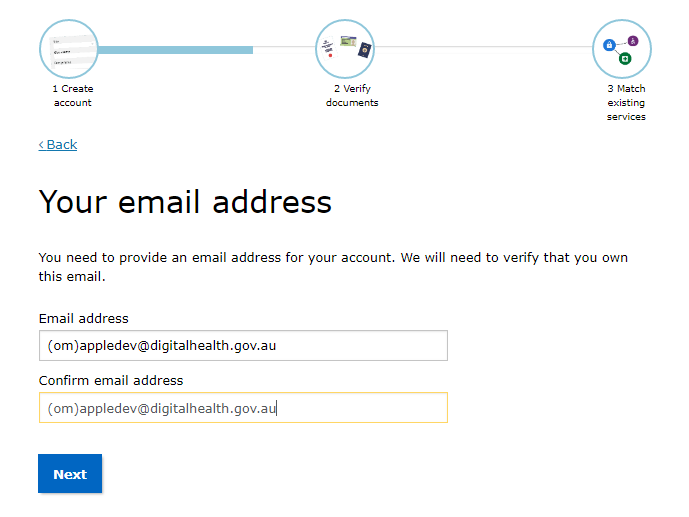 Code should be
Emailed to you.
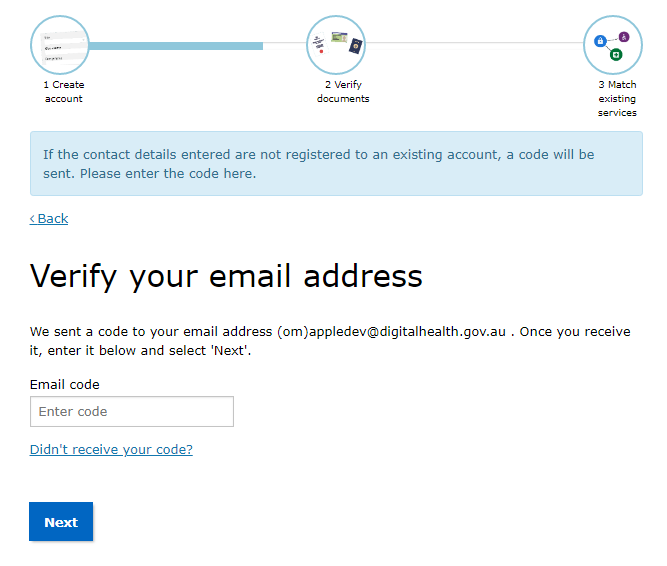 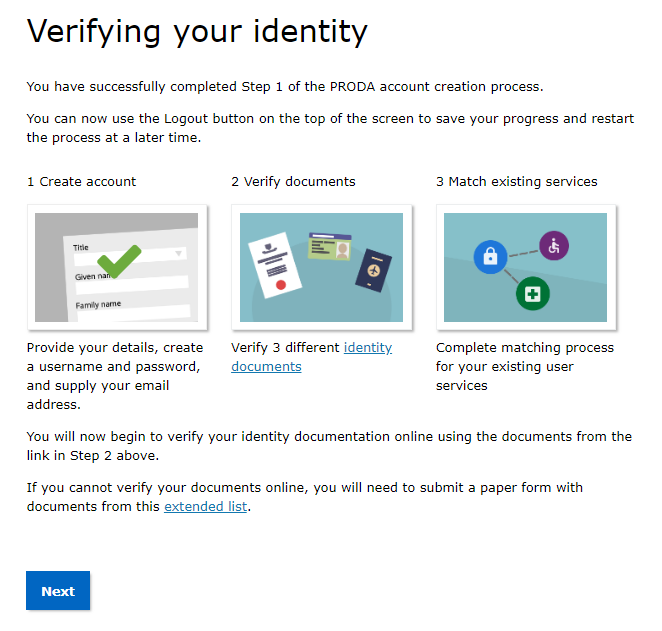 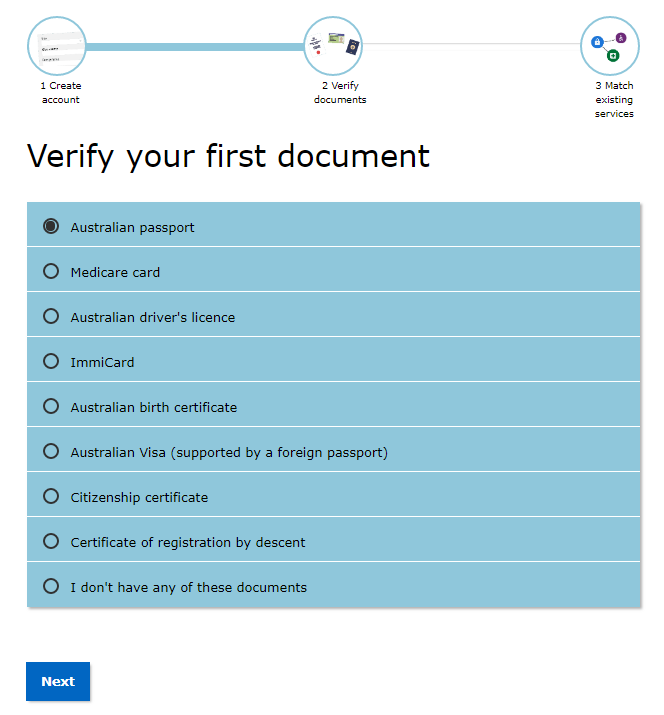 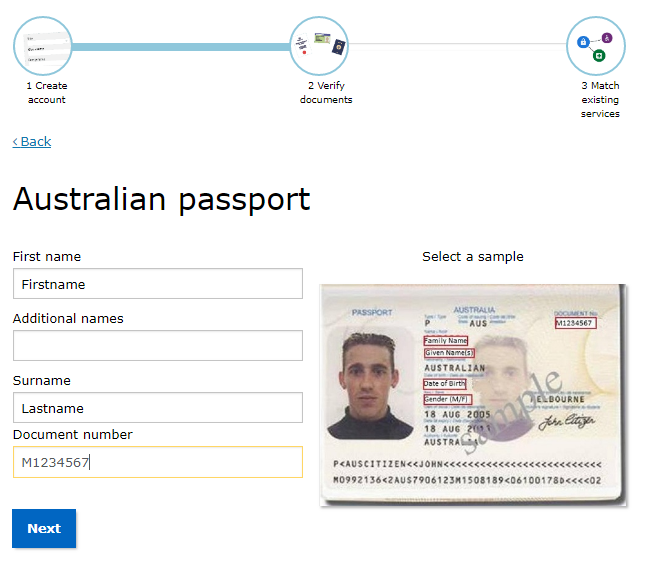 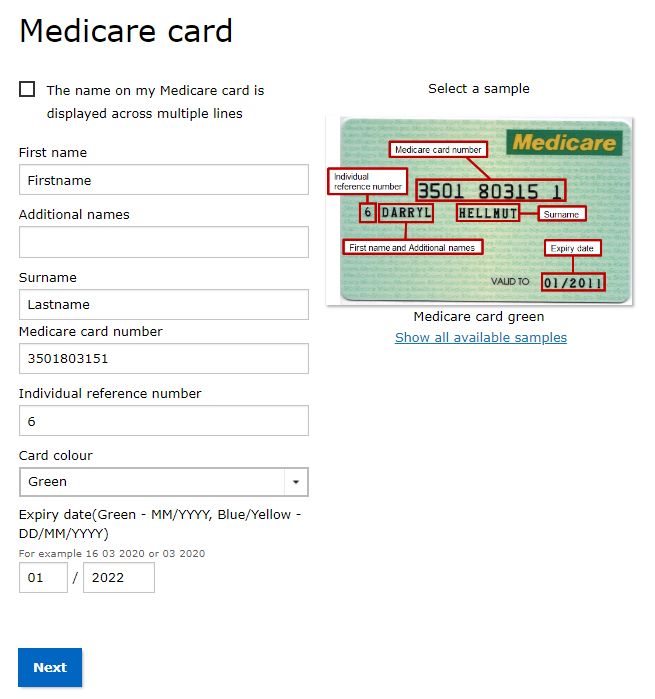 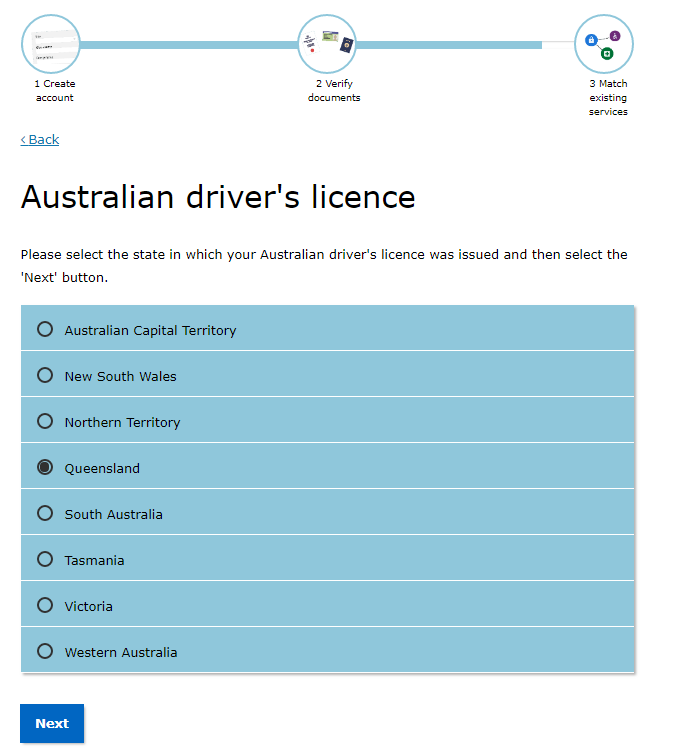 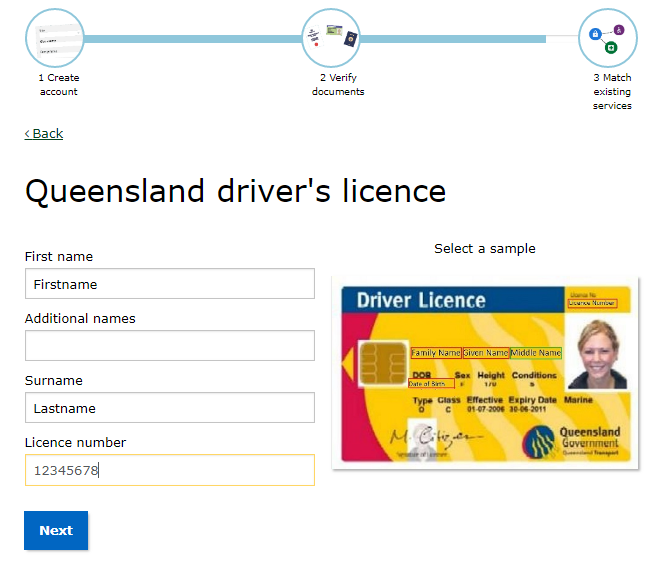 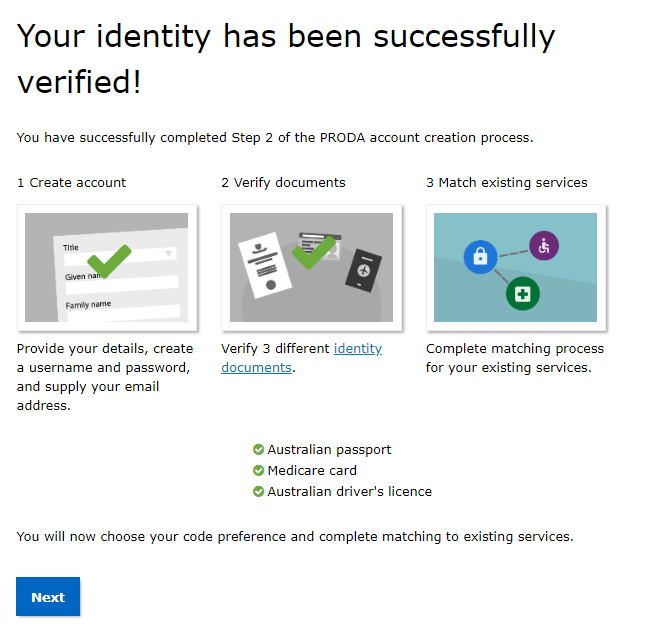 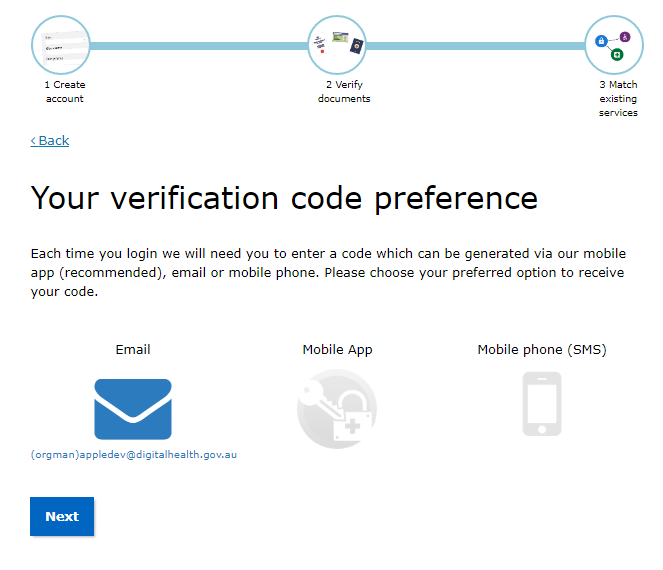 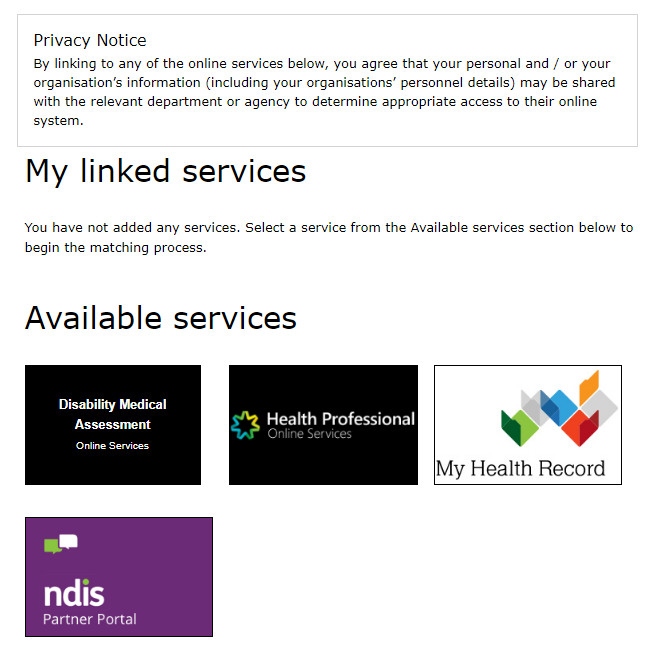 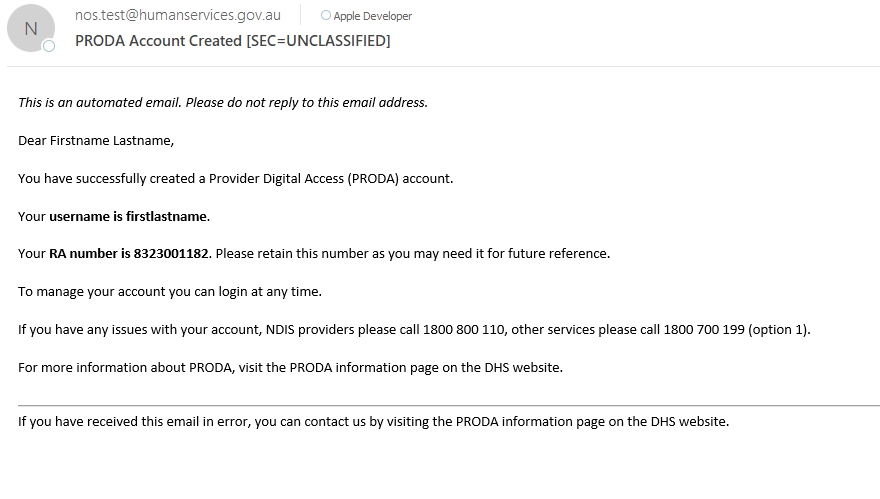 END